Die Datenschutz-Grundverordnung (DSGVO): Regelungen zum Datenschutz in der EU
Jule Murmann (TH Köln)
[Speaker Notes: Durchführungshinweise für Lehrende:

Vorbereitung: 
Kopieren des Lehrvortrages als Handout (2 oder 3 Folien pro Seite)
Beamer für Präsentation vorbereiten (kein Audio benötigt)
Wichtig: Notizfelder der Folien beachten! Dort Skripte zu den einzelnen Folien.
Alle Quellenangaben gesammelt am Ende der Präsentation.]
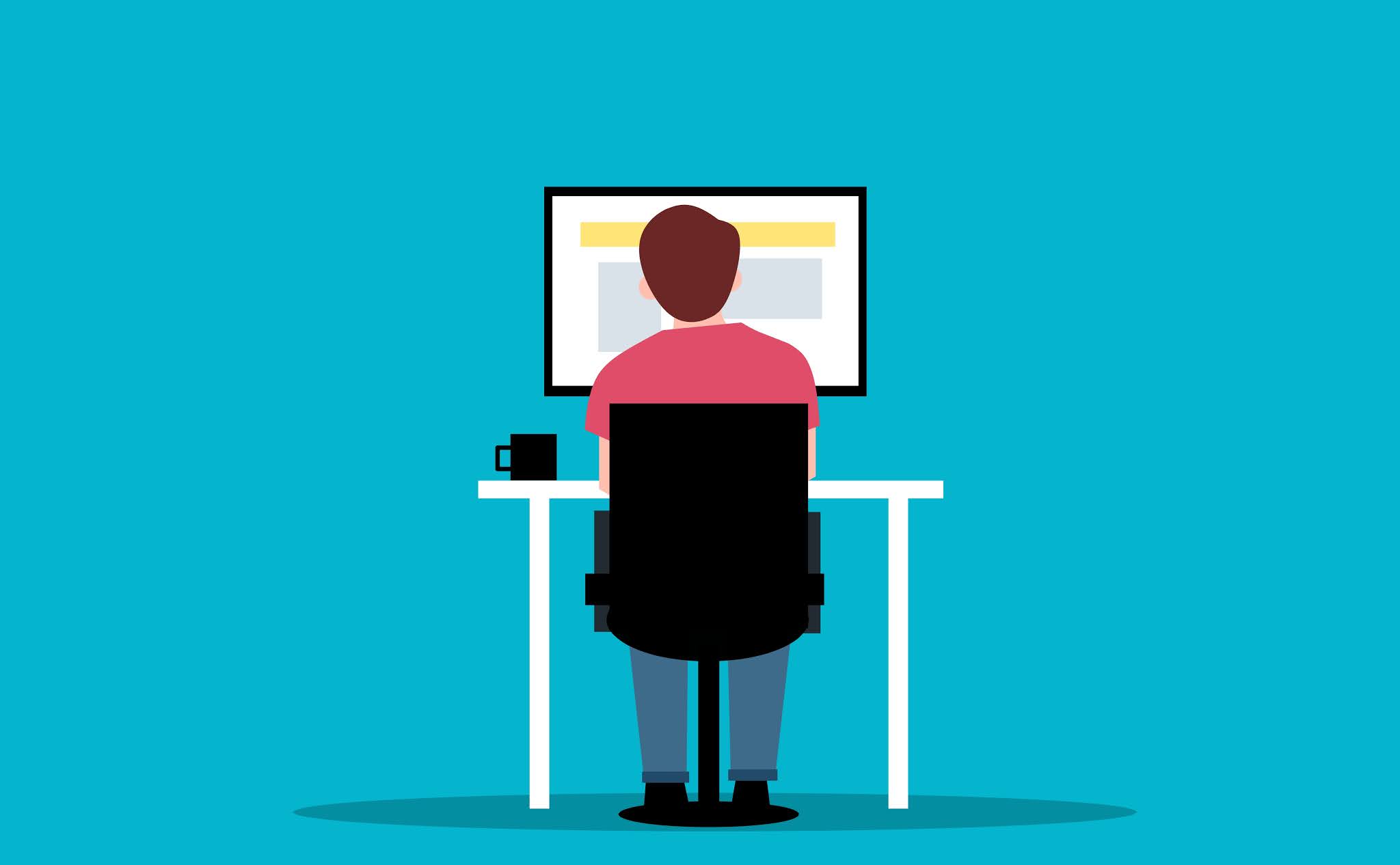 DSGVO und Datenschutz im Büroalltag
Assistenz und Sekretariat: Häufige Anfragen zu Daten, diverse Kommunikationsmittel. 
Problematisch können werden:
unzulässige Datenweitergabe, die durch digitale Medien teilweise unbemerkt passieren können
Zustimmung zu AGBs, die aber durch Ihre berufliche Tätigkeit nicht erlaubt sind
Weitergabe von sensiblen Unternehmensdaten (z. B. Adressbücher), Kundendaten, Informationen über Kunden (z. B. bei Nutzung von WhatsApp)
Übermittlung von betriebsinternen Informationen bei kostenlosen digitalen Tools, wie etwa digitalen Tools zur automatischen Übersetzung (GoogleTranslator) oder zur Terminplanung (Doodle)
2
Symbolbild: Büroalltag (Quelle 1)
[Speaker Notes: Bevor wir in das Thema richtig einsteigen, zunächst einmal die Frage: Warum sind Kenntnisse der Datenschutzgrundverordnung wichtig für Kaufleute für Büromanagement?

Mitarbeitende im Bereich Assistenz und Sekretariat sind häufig mit Anfragen zu Daten sowie mit diversen Kommunikationsmitteln konfrontiert, weil sie sehr häufig zentrale Accounts wie info@firma.de oder post@firma.de etc. bearbeiten. Sie werden auch insbesondere in ihrer beruflichen Funktion als verlängerter Arm der Geschäftsführung etc. gesehen und deshalb gerne angeschrieben. Sie müssen wissen, was durch die DSGVO abgedeckt ist und was nicht. 

Rechtlich problematisch können werden: 

 unzulässige Datenweitergabe, die durch digitale Medien teilweise unbemerkt passieren können,
 Zustimmung zu AGBs, die aber durch Ihre berufliche Tätigkeit nicht erlaubt sind,
 Weitergabe von sensiblen Unternehmensdaten wie Adressbücher, Kundendaten, Informationen über Kunden etc. (z. B. bei Nutzung von WhatsApp),
 Übermittlung von betriebsinternen Informationen bei kostenlosen digitalen Tools, wie etwa automatischen Übersetzungstools (GoogleTranslator) oder Terminplanungstools (Doodle).]
EU-Datenschutz-Grundverordnung (DSGVO)
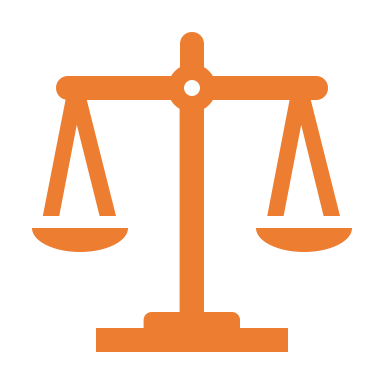 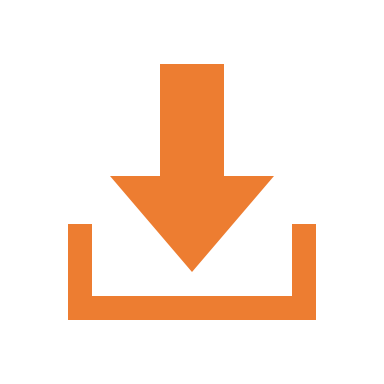 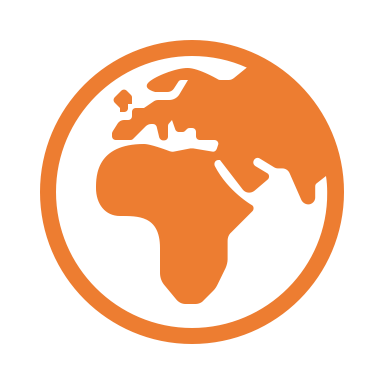 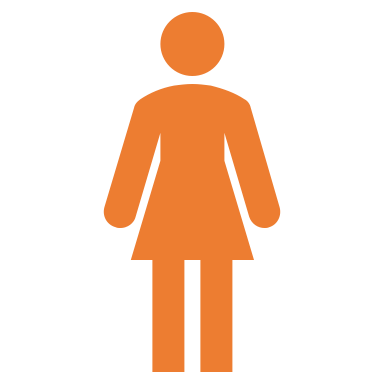 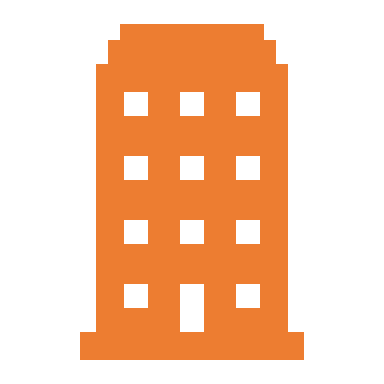 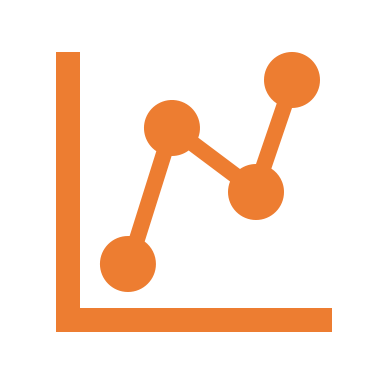 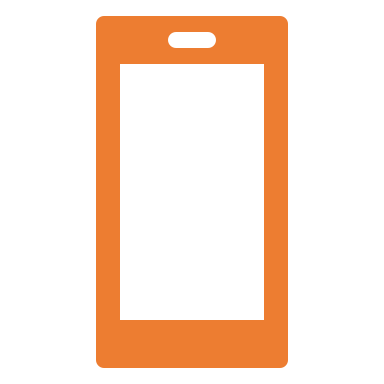 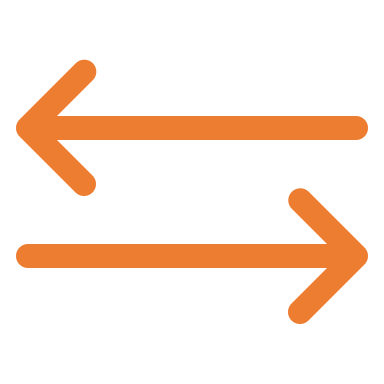 Anfallen personen-bezogener Daten
DSGVO
Speicherung durch Unternehmen, ggf. Auswertung
Rechtsverhältnis zwischen Person und Unternehmen
Internetnutzung
Garantie für Bürger:innen: Hoheit über eigene Daten
Einheitliche Regelung der Datenverarbeitung in der EU
Rechte und Pflichten für beide Seiten
3
[Speaker Notes: Der Datenschutz ist in Europa geregelt durch die „EU-Datenschutzgrundverordnung“
Warum brauchen wir die DSGVO?
bei jeder Nutzung der Internets (Suchanfrage, Online-Shops, Soziale Medien, Lieferservices, Messenger, Sprachassistenten etc.) fallen personenbezogene Daten an und werden automatisch protokolliert und ggf. auch ausgewertet 
EU-Bürger:innen und Internetanbieter treten dadurch bei jeder Internetnutzung in ein Rechtsverhältnis 
DSGVO soll dieses Verhältnis transparent und verhandelbar gestalten:
soll die Verarbeitung personenbezogener Daten durch Unternehmen, Vereine oder Behörden in der ganzen EU einheitlich regeln
soll den EU-Bürger:innen die Hoheit über ihre Daten garantieren
weist hierfür beiden Seiten Rechte und Pflichten zu]
DSGVO: Einheitlicher Rechtsrahmen
4
[Speaker Notes: Seit Mai 2018
EU-weit gültig
Neue Vorschriften garantieren einen sorgfältigen Umgang mit personenbezogenen Daten und Rechtssicherheit bei der Verarbeitung und Verwertung von Daten 
Datenverarbeitende Unternehmen haben mehr Pflichten
Nutzende von digitalen Diensten haben mehr und stärkere Rechte 
Aufsichtsbehörden haben mehr Befugnisse/Kompetenzen
Aufsichtsbehörden sind z. B. Bundesbeauftragte für Datenschutz und Informationsfreiheit, Landesbeauftragte für Datenschutz
Globale Vernetzung: Datenschutz muss unabhängig vom Standort des Anbieters greifen]
DSGVO: Grundsätze (Artikel 5)
5
Quelle 2
[Speaker Notes: DSGVO-Grundsätze / Grundsätze zur Verarbeitung von personenbezogenen Daten nach DSGVO, Artikel 5:

Rechtmäßigkeit: Verarbeitung ist rechtmäßig, wenn eine Rechtsgrundlage vorliegt, also z. B. die Einwilligung der betroffenen Person
Verarbeitung nach Treu und Glauben: „Die Verarbeitung nach Treu und Glauben gemäß Art. 5 Abs. 1 lit. a) DSGVO ist rechtlich schwerer zu fassen und lässt sich im Allgemeinen nur am konkreten Einzelfall unter Berücksichtigung aller Umstände beurteilen. Meist geht es um die Frage, ob ein bestimmtes Verhalten als redlich bzw. anständig angesehen werden kann.“ (https://www.dr-datenschutz.de/dsgvo-grundsaetze-fuer-die-verarbeitung-personenbezogener-daten/)
Transparenz: soll Nachvollziehbarkeit und Kontrolle für die betroffene Person gewährleisten, z. B. durch Pflicht zur Information durch die datenerhebende Stelle. Soll Recht auf informationelle Selbstbestimmung gewährleisten.
Zweckbindung: Daten werden nur für einen ganz bestimmten, festgelegten, eindeutigen und legitimen Zweck erhoben und dürfen darüber hinaus nicht weiterverarbeitet werden, außer es besteht hierfür die Rechtsgrundlage oder die Weiterverarbeitung steht nicht im Widerspruch zum ursprünglichen Zweck oder liegt im öffentlichen Interesse (z. B. für Archivzwecke, für wissenschaftliche oder historische Forschungszwecke oder für statistische Zwecke) 
Datenminimierung: es sollen nur so viele Daten wie für den angegeben Zweck nötig erhoben werden („Datensparsamkeit“)
Richtigkeit: Die datenerhebende Stelle ist verantwortlich für die sachliche Richtigkeit der erhobenen Daten, bei Unrichtigkeit muss gelöscht oder berichtigt werden.
Speicherbegrenzung: Die Daten dürfen nur so lange wie zum Zweck der Verarbeitung notwendig in einer Form gespeichert werden, die die betroffene Person identifizierbar macht. Ist der Zweck erfüllt, müssen die Daten gelöscht werden oder so geändert werden, dass die Person nicht mehr identifizierbar ist. Ausnahmen bei öffentlichem Interesse (Archivzwecke oder für wissenschaftliche und historische Forschungszwecke oder für statistische Zwecke).
Integrität und Vertraulichkeit: Datensicherheit: Daten müssen geschützt werden vor unbefugter oder unrechtmäßiger Verarbeitung und vor unbeabsichtigtem Verlust, unbeabsichtigter Zerstörung oder unbeabsichtigter Schädigung durch geeignete technische und organisatorische Maßnahmen

Original-Text DSGVO (Quelle: https://eur-lex.europa.eu/legal-content/DE/TXT/PDF/?uri=CELEX:32016R0679/):

„Personenbezogene Daten müssen
auf rechtmäßige Weise, nach Treu und Glauben und in einer für die betroffene Person nachvollziehbaren Weise verarbeitet werden („Rechtmäßigkeit, Verarbeitung nach Treu und Glauben, Transparenz“); 
für festgelegte, eindeutige und legitime Zwecke erhoben werden und dürfen nicht in einer mit diesen Zwecken nicht zu vereinbarenden Weise weiterverarbeitet werden; eine Weiterverarbeitung für im öffentlichen Interesse liegende Archivzwecke, für wissenschaftliche oder historische Forschungszwecke oder für statistische Zwecke gilt gemäß Artikel 89 Absatz 1 nicht als unvereinbar mit den ursprünglichen Zwecken („Zweckbindung“);
dem Zweck angemessen und erheblich sowie auf das für die Zwecke der Verarbeitung notwendige Maß beschränkt sein („Datenminimierung“); 
sachlich richtig und erforderlichenfalls auf dem neuesten Stand sein; es sind alle angemessenen Maßnahmen zu treffen, damit personenbezogene Daten, die im Hinblick auf die Zwecke ihrer Verarbeitung unrichtig sind, unverzüglich gelöscht oder berichtigt werden („Richtigkeit“); 4.5.2016 L 119/35 Amtsblatt der Europäischen Union DE (1) Richtlinie (EU) 2015/1535 des Europäischen Parlaments und des Rates vom 9. September 2015 über ein Informationsverfahren auf dem Gebiet der technischen Vorschriften und der Vorschriften für die Dienste der Informationsgesellschaft (ABl. L 241 vom 17.9.2015, S. 1). 
in einer Form gespeichert werden, die die Identifizierung der betroffenen Personen nur so lange ermöglicht, wie es für die Zwecke, für die sie verarbeitet werden, erforderlich ist; personenbezogene Daten dürfen länger gespeichert werden, soweit die personenbezogenen Daten vorbehaltlich der Durchführung geeigneter technischer und organisa­torischer Maßnahmen, die von dieser Verordnung zum Schutz der Rechte und Freiheiten der betroffenen Person gefordert werden, ausschließlich für im öffentlichen Interesse liegende Archivzwecke oder für wissenschaftliche und historische Forschungszwecke oder für statistische Zwecke gemäß Artikel 89 Absatz 1 verarbeitet werden („Speicher­begrenzung“); 
in einer Weise verarbeitet werden, die eine angemessene Sicherheit der personenbezogenen Daten gewährleistet, einschließlich Schutz vor unbefugter oder unrechtmäßiger Verarbeitung und vor unbeabsichtigtem Verlust, unbeabsichtigter Zerstörung oder unbeabsichtigter Schädigung durch geeignete technische und organisatorische Maßnahmen („Integrität und Vertraulichkeit“)“]
Pflichten von Unternehmen: Einwilligung der Nutzenden einholen
Speicherung und Verarbeitung von Daten ist grundsätzlich verboten.
Daher: Unternehmen müssen Einwilligung der Nutzenden einholen. 
Einwilligung = freiwillig, unmissverständlich, auf informierter Grundlage.
Stillschweigende Einwilligungserklärungen nicht rechtmäßig. 
Keine Einwilligung nötig beim Vorliegen eines Erlaubnistatbestandes: z. B. Vertragserfüllung, lebenswichtige oder öffentliche Interessen.
6
Quelle 2
[Speaker Notes: Speicherung und Verarbeitung von Daten ist grundsätzlich verboten
Unternehmen müssen daher immer Einwilligung der Nutzenden einholen 
Für Einwilligung gibt es kein einheitliches Verfahren
Aber: muss freiwillig, unmissverständlich, auf informierter Grundlage geschehen
Beispiele Einwilligung: Anklicken eines Kästchens, Auswahl von verschiedenen technischen Einstellungen bei Online-Diensten
Stillschweigende Einwilligungserklärungen, die für die Nutzenden nur erkennbar sind, wenn sie sich die Mühe machen, die Allgemeinen Nutzungsbedingungen von Angeboten genau zu lesen, sind nach der DSGVO nicht rechtmäßig (z.B. dürfen Zustimmungskästchen nicht mehr standardmäßig angekreuzt sein)
Bsp.: Deswegen tauchen seitdem auf quasi jeder Website, die man besucht, die Fenster auf, in denen man dem Einsatz von Cookies zustimmen muss (was das ist und was das bedeutet, dazu kommen wir später)
Keine Einwilligung nötig beim Vorliegen eines gesetzlichen Erlaubnistatbestandes: z.B. Vertragserfüllung, lebenswichtige oder öffentliche Interessen
 
Beispiele gesetzliche Erlaubnistatbestände (Wissenshintergrund, muss nicht vorgetragen werden)
Vertragliche Notwendigkeit: wenn Unternehmen personenbezogene Daten verarbeiten müssen, um einen Vertrag zu erfüllen, dessen Vertragspartei die betroffene Person ist, Beispiele: Kontaktdaten, Zahlungsdaten im Rahmen eines Kunden-Auftrags
Rechtliche Verpflichtungen, BSP: Die Weitergabe von Gesundheitsdaten an die Leistungsträger, Speicherung von abgelehnten Bewerbungen 
Lebenswichtige Interessen, Bsp.: Austausch von medizinischen Daten in einem Notfall, Information über ein lebensbedrohendes Ansteckungsrisiko
öffentliches Interesse: Bsp.: Überwachung eines öffentlichen Platzes, Berichterstattung der Presse über eine Person von öffentlichem Interesse (beispielsweise die Bundeskanzlerin)
Berechtigtes Interesse des datenverarbeitenden Unternehmens: Liegt ein berechtigtes Interesse an einer Datenverarbeitung vor, so muss dieses gegen das schutzwürdige Interesse der betroffenen Person abgewogen werden und kann bei positivem Ergebnis als Erlaubnistatbestand herangezogen werden. BSP.: Videoüberwachung des Firmengeländes zur Areal Sicherung, Betreiben von Werbung bei Bestands- oder Neukunden]
Pflichten von Unternehmen: Auskunft über Datenerhebung
Datenverarbeitende Unternehmen haben die Pflicht, der betroffenen Person zeitgleich zur Erhebung unter anderem mitzuteilen:
wer die Daten erhebt,
für welche Zwecke die Daten erhoben und genutzt werden,
an wen die Daten ggf. weitergeleitet werden,
wie lange die Daten gespeichert werden,
welche Rechte die betroffene Person gegenüber dem Unternehmen hat.
7
Quelle 2
[Speaker Notes: Eine weitere Pflicht für Unternehmen besteht in der Auskunft für die Datenerhebung, und zwar zum Zeitpunkt der Erhebung. Sie sind dazu verpflichtet, der betroffenen Person zum Zeitpunkt der Erhebung unter anderem mitzuteilen,

wer die Daten erhebt (und auch dessen Kontaktdaten mitzuteilen), 
für welche Zwecke die Daten genutzt werden,
gegebenenfalls an wen die Daten weitergeleitet werden,
wie lange die Daten gespeichert werden und
welche Rechte die betroffene Person gegenüber dem Unternehmen hat.]
Weitere Pflichten von Unternehmen
Nutzungsbedingungen, Datenschutzerklärung etc.:
in präziser, transparenter, verständlicher und leicht zugänglicher Form
in klarer und einfacher Sprache
in der jeweiligen Landessprache
Dokumentation der Datenverarbeitung, transparente Kommunikation (auf Anfrage)
Informationspflicht, wenn die Daten genutzt werden, um automatisiert Profile von Menschen zu erstellen (Profiling)
Datenschutzfreundliche Voreinstellungen
8
Quelle 2
[Speaker Notes: Weitere Pflichten von datenverarbeitenden Unternehmen: 
 
Nutzungsbedingungen, Datenschutzerklärung etc. müssen vorliegen
in präziser, transparenter, verständlicher und leicht zugänglicher Form
in klarer und einfacher Sprache
in der jeweiligen Landessprache
Unternehmen müssen ihre Datenverarbeitung dokumentieren und (auf Anfrage) transparent kommunizieren
Informationspflicht, wenn die Daten genutzt werden, um automatisiert Profile von Menschen zu erstellen (Profiling)

Datenschutzfreundliche Voreinstellungen bedeutet, dass Unternehmen Datenschutzeinstellungen so gestalten müssen, dass von vornherein (also standardmäßig) möglichst wenig Daten erhoben, gespeichert und geteilt werden. So soll auch Menschen, die sich mit Datenschutzeinstellungen nicht auskennen oder befassen, ein gewisser Datenschutz zukommen. Die DGSVO enthält keine konkreten Vorgaben für datenschutzfreundliche Voreinstellungen. Beispiele sind: Bei sozialen Netzwerken bedeutet das zum Beispiel, dass die Standardeinstellungen vorsehen, nur wenige Daten zu sammeln und nicht alle Daten öffentlich zu machen. Beim Download von Apps ist es oft so, dass man bestimmte Zugriffe erst aktiv erlauben muss, und nicht aktiv verbieten muss.]
Konsequenzen bei Verstößen
Bußgelder in Höhe von bis zu…
9
Quelle 4
[Speaker Notes: Konsequenzen bei Verstößen	
 
Bußgelder wurden mit der neuen DSGVO (Mai 2018) deutlich erhöht: 

bis zu €20.000.000 

oder 

bis zu 4% des gesamten weltweiten Jahresumsatzes des betroffenen Unternehmens]
Rechte der Nutzenden (Auswahl)
Quelle 2
10
[Speaker Notes: Die DSGVO schreibt Bürger:innen, die Internetdienste nutzen, Rechte im Umgang mit ihren Daten und gegenüber den datenverarbeitenden Unternehmen zu.

Übersicht Beispiele: Rechte der Nutzenden
 
Recht auf Auskunft
Recht auf Berichtigung
Recht auf Löschung / Recht auf „Vergessen werden“
Recht auf Datenübertragbarkeit
 
 Diese Rechte werden im Folgenden näher erläutert.]
Recht auf Auskunft
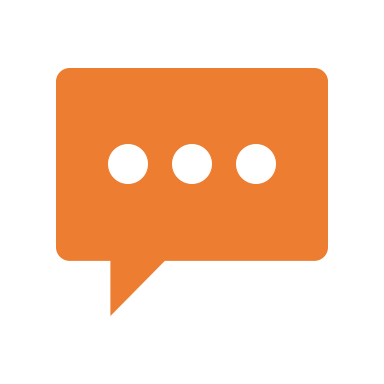 11
Quelle 2
[Speaker Notes: Recht auf Auskunft
 
Bürgerinnen und Bürger können bei einem Unternehmen anfragen, ob dort Daten von ihnen gespeichert sind. 
Sie haben das Recht zu erfahren, welche Daten wie lange und zu welchem Zweck gespeichert werden. 
Auf Anfrage muss das Unternehmen diese Informationen als Kopie zur Verfügung stellen.]
Recht auf Berichtigung
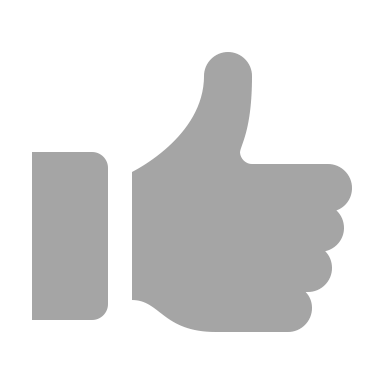 12
Quelle 2
[Speaker Notes: Recht auf Berichtigung
 
Sind die Daten fehlerhaft oder unvollständig, besteht das Recht auf Berichtigung. 
d. h. Betroffene können selbst darauf hinweisen, wenn Daten unrichtig oder überholt sind, und die Korrektur der Daten verlangen.]
Recht auf „Vergessen werden“ (Löschung)
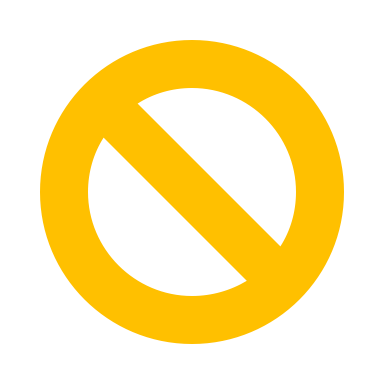 13
Quelle 2
[Speaker Notes: Recht auf Löschung/Vergessen werden
 
Unter bestimmten Voraussetzungen kann die vollständige Löschung der Daten eingefordert werden. 
Das gilt zum Beispiel beim Rückzug der Einwilligung oder falls Daten gespeichert sind, die keinen Zweck mehr erfüllen. 
Wenn Daten von unter 16-Jährigen ohne elterliche Einwilligung gespeichert wurden, müssen auch diese auf Anfrage vollständig gelöscht werden.
Social Media, sonstige Online-Dienste: Nutzende können z.B. Accounts, Profile etc. aktiv beenden. Aus den Nutzungsbedingungen der Anbieter muss ersichtlich sein, ob mit dem Beenden eines Accounts die personenbezogenen Daten automatisch gelöscht werden oder ob die Löschung extra beantragt werden muss.]
Recht auf Datenübertragbarkeit
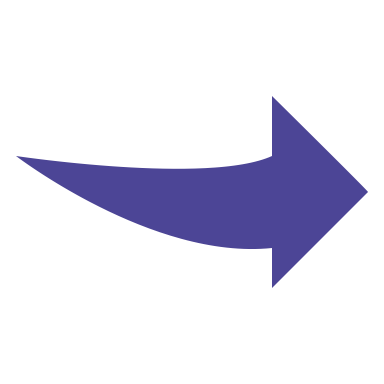 14
Quelle 2
[Speaker Notes: Recht auf Datenübertragbarkeit
 
Bürger:innen haben das Recht, ihre Daten zu einem anderen Anbieter mitzunehmen. 
Die Daten müssen dem neuen Anbieter oder der betroffenen Person direkt in einem sicheren und gängigen Format bereitgestellt werden.
Erleichtert Wechsel zu einem neuen Anbieter von digitalen Dienstleistungen 
Interessant unter anderem im Hinblick auf Soziale Netzwerke: Möglichkeit, persönliche Daten von dort zu einem alternativen Angebot mitzunehmen
Dieses Recht gab es in den alten Datenschutzgesetzen gar nicht, das ist erst mit der DGSVO im Mai 2018 verankert worden]
Tipp: Musterschreiben online finden
Zum Beispiel hier: https://deinedatendeinerechte.de/machen/
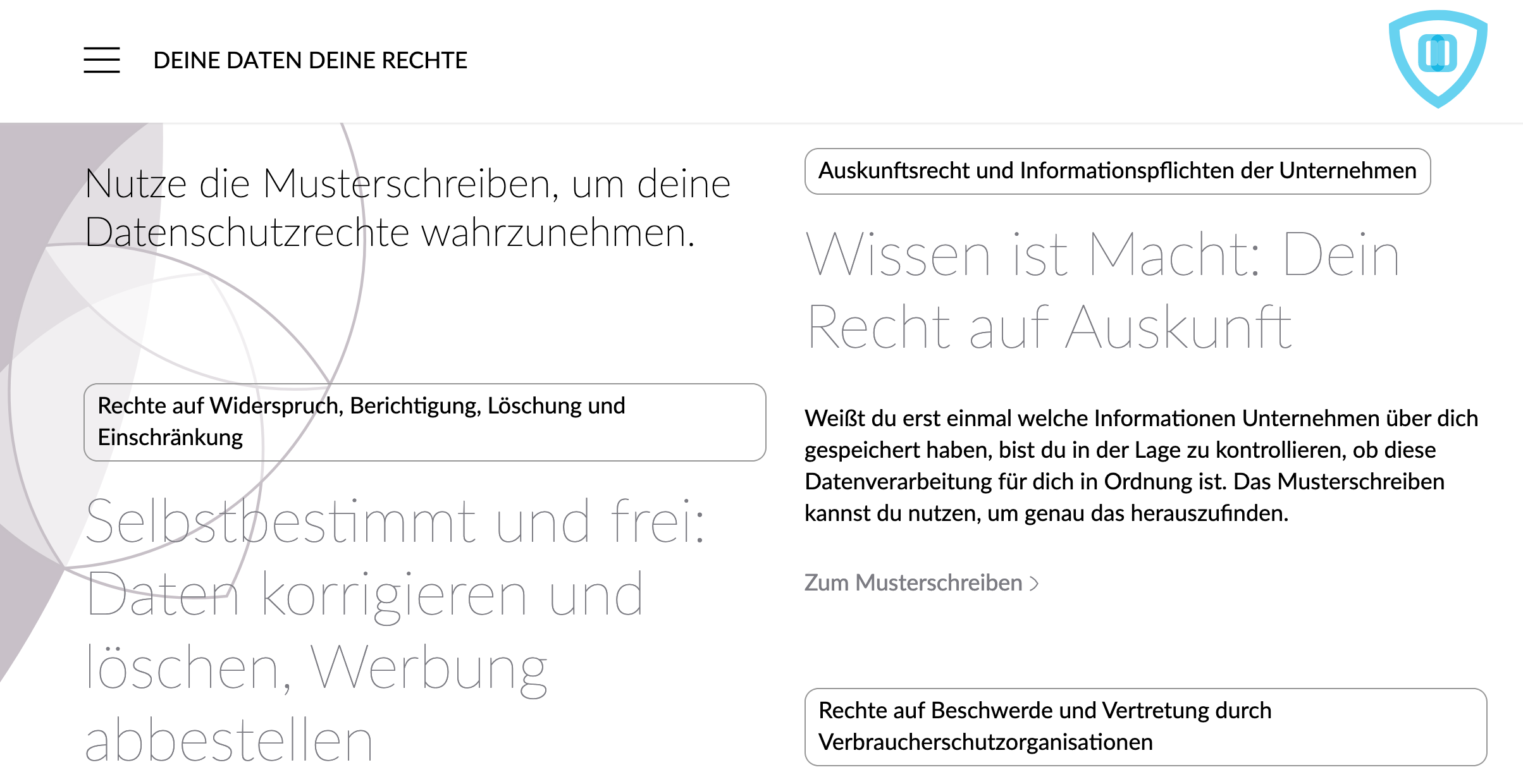 Screenshot: Webseite deinedatendeinerechte (Quelle 3)
15
[Speaker Notes: Wenn man eines dieser Rechte geltend machen will, findet man hierfür Musterschreiben als Vordruck online, z. B. bei deinedatendeinerechte.de 
 
Dieses Seite ist generell einen Blick wert, wenn man sich mit dem Thema Datenschutz auseinandersetzen möchte, bietet viele verschiedene Zugänge, wird gefördert vom Bundesministerium für Justiz und Verbraucherschutz.]
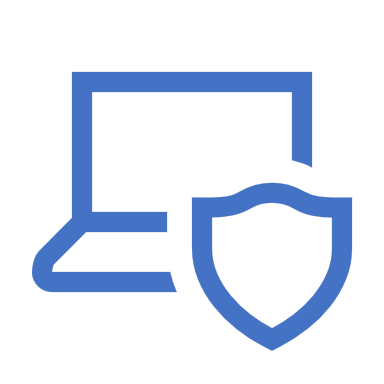 Zusammenfassung DSGVO: Bürger:innen…
… erhalten ausführliche Informationen über die Datenschutzbedingungen der Anbieter
… müssen deutlicher auf ein Einwilligungserfordernis hingewiesen werden
… erhalten bessere Standard-Datenschutzeinstellungen
… können bei Unternehmen nachfragen
… können Probleme bei den Aufsichtsbehörden melden

	Da Aufsichtsbehörden und Datenschutzbeauftragte aber erst tätig werden, wenn sie von 	Verstößen erfahren, ist es wichtig, dass Bürger:innen ihre Rechte kennen und für den 	Datenschutz aktiv werden.
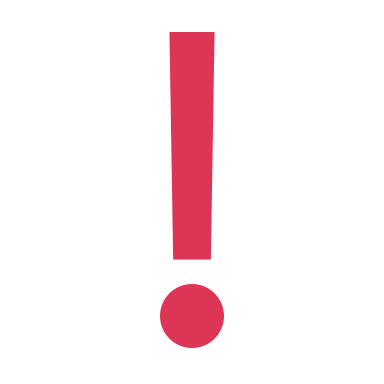 16
Quellen
1 (Folie 2): Grafik: Illustration von mohamed_hassan. Pixabay-Lizenz. https://pixabay.com/de/vectors/mann-mitarbeiter-rechner-monitor-5800290/
2 (Folie 5-14): Original-Text DSGVO: Europäische Union. 2016. „VERORDNUNG (EU) 2016/679 DES EUROPÄISCHEN PARLAMENTS UND DES RATES“. https://eur-lex.europa.eu/legal-content/DE/TXT/PDF/?uri=CELEX:32016R0679. Zugriff am 26. Juni 2020.
https://eur-lex.europa.eu/legal-content/DE/TXT/PDF/?uri=CELEX:32016R0679/):
3 (Folie 15): Screenshot: „Deine Daten deine Rechte“. Digitale Gesellschaft e. V. CC BY 3.0. https://deinedatendeinerechte.de/machen/ 
4 (Folie 9): „klicksafe“ von Initiative klicksafe. https://www.klicksafe.de

Weitere Informationen: 
„Deine Daten deine Rechte“. Digitale Gesellschaft e. V. CC BY 3.0. https://deinedatendeinerechte.de.
„klicksafe“ von Initiative klicksafe. https://www.klicksafe.de
17
Lizenzhinweise
Autorin: Jule Murmann für TH Köln.
Titel: Baukasten der Medienkompetenz | Modul 4: Schützen und sicher agieren | Lehrvortrag: Die Datenschutz-Grundverordnung (DSGVO): Regelungen zum Datenschutz in der EU. 
Diese Datei und weitere Materialien des Themenbereichs finden Sie an dieser Stelle auf der Lernplattform DAS LERNBÜRO. 
Dieses Dokument entstand im Rahmen des Projekts IDiT. BMBF-Förderkennzeichen: 01PE18015. Auf der Projekt-Webseite idit.online erfahren Sie mehr.
2021. Der Lizenzvertrag ist hier abrufbar: creativecommons.org/licenses/by-sa/4.0/deed.de. 
Verwendung von Logos unter Markenrecht. Piktogramme: MS Office 365; lizenzfrei nutzbar mit Genehmigung von Microsoft.
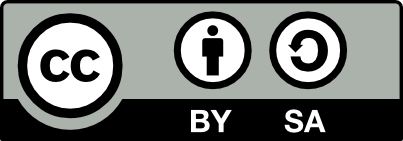 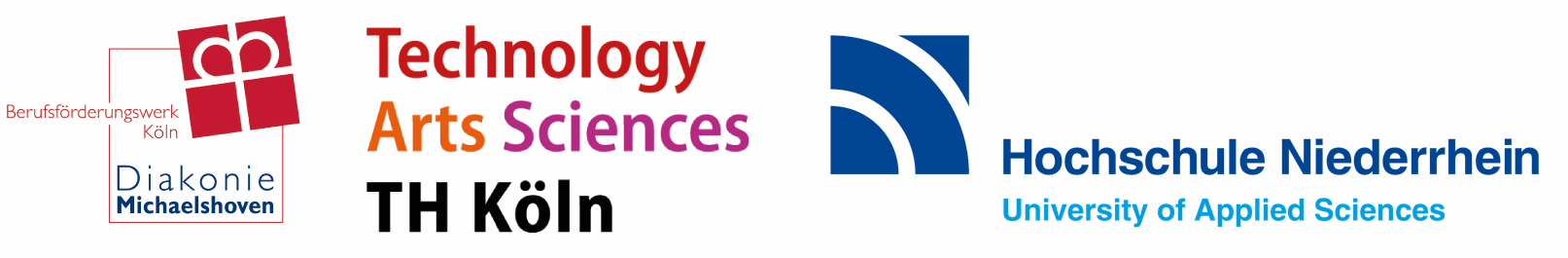 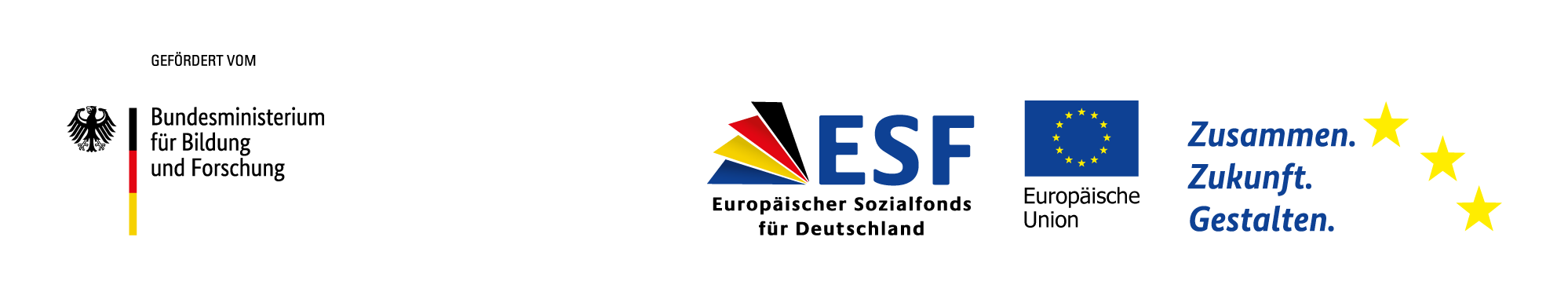